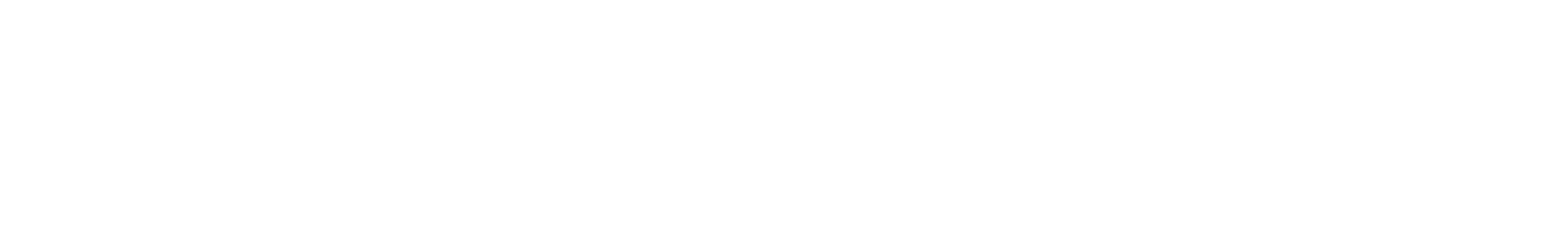 Providence Regional Medical Center Everett
Unit Descriptions
Emergency Department

We are one of the busiest EDs in the state and have an Adult Trauma Level II and Pediatric Trauma Level III designation. Due to our placement within Snohomish County, we are a high-acuity and fast-paced department that serves communities north of King County all the way to the Canadian Border.  Our patient population is diverse, and we treat a wide variety of conditions including but not limited to acute stroke, chest pain, abdominal pain, ortho injuries, GI/GU, sepsis, oncology related, trauma, & behavioral health.

Intermediate Care Unit (IMCU) – 6N Thoracic/Vascular

We are a 32 bed Intermediate care unit, where patients with acute medical, surgical, pulmonary, and cardiac conditions receive treatment and excellent care by our ACLS RNs working in conjunction with the care team. We bridge the gap for patients between the ICU and MedSurg units.

Intermediate Care Unit (IMCU) – 7N Cardiac

We are a 32-bed cardiac telemetry/PCU unit. We care for patients with various cardiac and medical needs which make our unit a great place to develop new skills and also develop critical thinking skills.  Some of our commonly treated diagnoses include patients with arrhythmias, congestive heart failure, post cardiovascular lab procedures i.e., post stent placement, pacemaker, AICD implantations, Post open heart surgery patients, TAVR’s.

Acute Care – 8N Neuro/Telemetry

We are a 32 -bed Neuro and Medical Telemetry Unit that collaborates closely with providers and our Multidisciplinary team to offer a positive and healing environment to our diverse patient population.  Our team cares for a variety of post-surgical and medical patients, including neurosurgery, stroke care and a variety of neurological conditions. We are a Joint Commission Stoke Certified Center with specialized training opportunities for staff in all aspects of stroke care. Our unit strongly believes in new nurses and supports them as they grow and thrive in their health care careers.
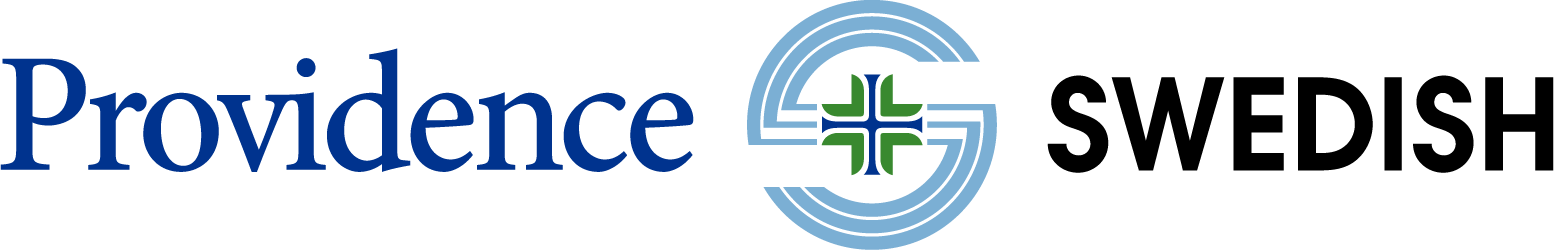 Acute Care – 8S Orthopedics

We are a 32-bed Orthopedic and General Medical Surgical Unit that collaborates closely with providers and our Multidisciplinary Team to offer our diverse patient population a positive, healing environment. Our team cares for a wide variety of post-surgical and medical patients, including orthopedics, spinal, and general surgical procedures. As part of a Level 2 Trauma Center, we also work with our trauma providers to treat fractures and other complex orthopedic injuries. Our unit strongly believes in new nurses and supports them as they grow and thrive in their health care careers. 

Acute Care – 9N Medical Oncology

We are a 32-bed medical Oncology unit with telemetry capabilities. We specialize in Oncology, end of life, and palliative care.  We also care for a wide variety of patients with various medical and psychosocial needs, which makes our department a great place to develop skills and solidify your base in nursing practice.  If you are looking for a team-oriented environment with an opportunity to see a variety of diagnoses – this is the unit for you!

Acute Care – 9S Surgical/Trauma Unit

We are a 32-bed Surgical/Trauma unit that collaborates closely with providers to offer our diverse patient population a positive, healing environment. Our team cares for a wide variety of post-surgical patients, including abdominal, gastrointestinal, gynecological, and urological procedures. As part of a Level 2 Trauma Center, we also work with our trauma providers to treat fractures, pneumothoraxes, and other complex injuries. Our unit strongly believes in new nurses and supports them as they grow and thrive in their health care careers. 

Acute Care – 10N Medical Telemetry

10N is a medical-telemetry floor that cares for a diverse population of young adult to geriatric patients. Our team specializes in a wide variety of conditions, including sepsis, heart failure, respiratory failure, and diabetes complications. Our unit has a strong focus on teamwork and collaboration, making it an ideal setting for new nurses to feel supported in the growth and development of their nursing practice.

Acute Care – 10S Medical Telemetry

10S is a 32-bed unit serving a mix of medical patients needing telemetry.  Telemetry RNs get a strong start caring for patients with cardiac arrhythmias, heart failure, rule-out MI, deep vein thrombosis, pneumonia, DKA, and a variety of MedSurg overflow.  With a strong focus on teamwork and providing quality patient care, 10S is great unit for new nurses to build and grow their practice.
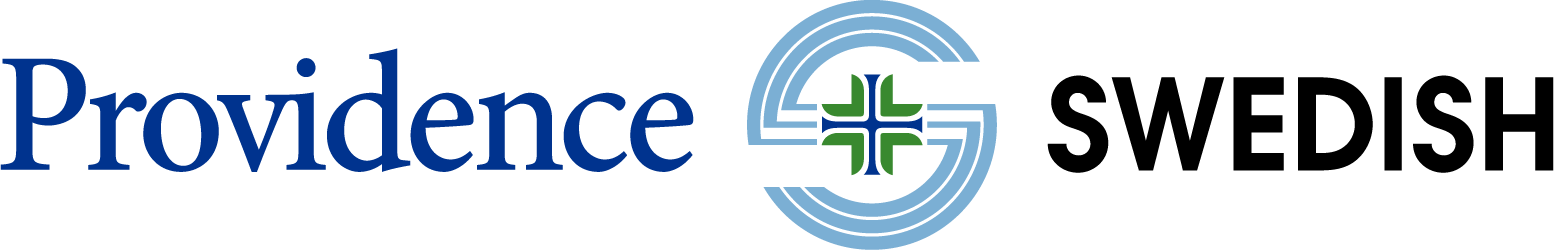 Acute Care – 4C Clinical Evaluation Unit

We are a 20-bed, acute care unit that specializes in acute health concerns such as Cardiac, Stroke, GI bleeds, Syncope, Sepsis and Cellulitis.  The unit strongly believes in and supports new nurses as they grow and thrive in their new health care careers.

Acute Care – 3A Medical/Behavioral Health

We are a 30-bed medical/psych unit serving a variety of patients with acute and chronic conditions. We collaborate closely with our providers, case managers, and psychiatrists to provide a positive outcome for our patients. We support our new nurses to grow on a unit that offers both medical and behavior educational opportunities.

Acute Care – 5A Renal Telemetry

We are a 29-bed Renal Telemetry Unit with a 6 bed Dialysis Suite, that specializes in the care of both acute and chronic renal failure patients, as well as CHF, DM, wounds, and other medical telemetry population.  We are a teaching unit that partners with local nursing programs as part of a Dedicated Education Unit.  Our unit strongly believes in new nurses and supports them as they grow and thrive in their health care careers. 

Acute Care – 6A Sub-Acute Medical

We are 34-bed sub-acute care unit serving the needs of the most vulnerable patients with chronic medical conditions as they await opportunities to transition to permanent care settings or other supportive environments. We support new nurses' transition into the hospital setting and provide an introduction to chronic medical and social issues.

Acute Care – 7A Long Length of Stay Unit

We are a 19-bed unit that provides supportive care for patients with non-medical conditions and complex needs that are challenged to a find a safe discharge to their next level of care.

Perinatal/OB – Labor & Delivery

The unit has 19 LDR patient care rooms, two OR suites with a third located on the Pacific wing, two PACU suites, and ten perinatal high risk patient care rooms.  The unit accommodates the process of labor and delivery process through to the recovery of mother and baby within the one room.
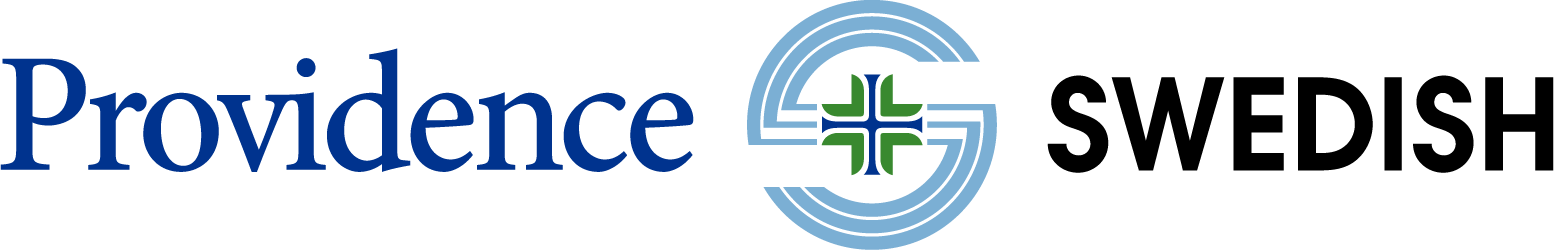 Perinatal/OB – Postpartum/Mother-Baby Unit

The unit consists of 30 patient care rooms where babies requiring minimum to moderate care, room in with their parent(s).  The mother/baby unit is for single occupancy and focuses on a family centered approach to helping families strengthen early bonds and participate in their newborn's care. 

Behavioral Health – 4A Inpatient Behavioral Health

4A is a 24-bed, adult behavioral health unit where Trauma-Informed Care principles are used to create a calming and therapeutic space. We partner with patients to develop patient-centered treatment plans that promote stability, maximize daily functioning, enhance personal and environmental safety, and mobilize community support to continue a patient's journey toward wellness.

Behavioral Health – Substance Use Treatment & Recovery (SUTR)

Substance Use Treatment & Recovery is a 14-bed acute inpatient medical detox. We provide detox and stabilization for adult patients presenting for treatment of their Substance Use Disorder. Our interdisciplinary team promotes our Mission & values, Trauma Informed Care principles, and a holistic approach to comprehensively support our patients on their path to recovery.